Экосистемы
Учитель начальных классов : Шеина Л.М.
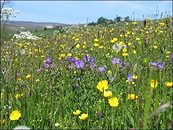 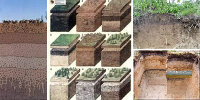 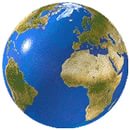 почва
луг
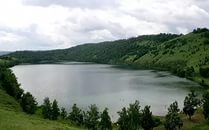 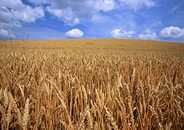 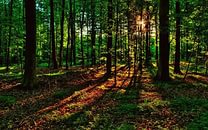 озеро
поле
лес
Распределите обитателей луга по столбцам.
полевка   микроорганизмы   грач   василек     стрекоза      пшеница колорадский жук        бабочка                 хомяк             уж
трава    воздух   вода    пластмассаглина   цветы  органические веществапесок  минеральные вещества камниживые организмы   ядовитые вещества
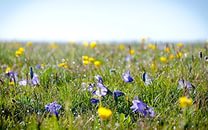 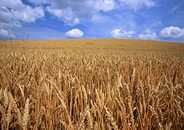 искусственные
луг
поле
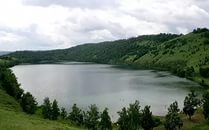 естественные
озеро
пруд
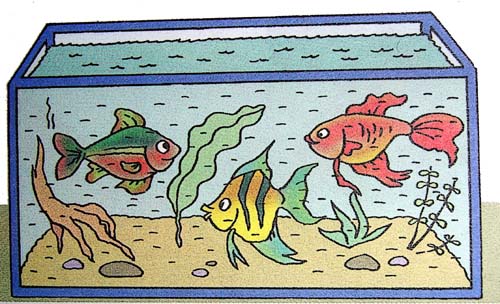 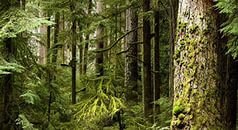 лес
аквариум
естественные
искусственные
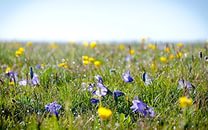 пруд
луг
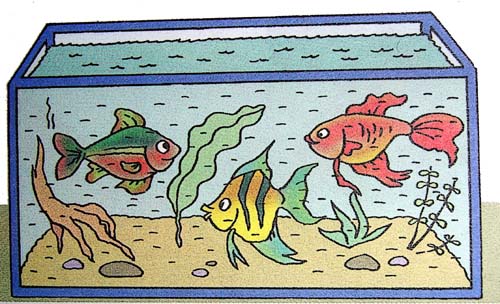 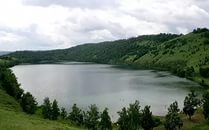 экосистемы
озеро
аквариум
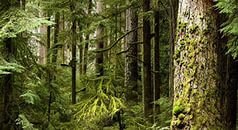 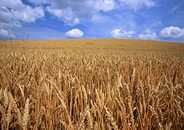 лес
поле
осот   пшеница  сорго     саранча  просо   одуванчик   василек     рожьколорадский жук       подсолнечник                           картофель    василек      мышь
Выдели действия, в которых принимает участие человек
Вставь в предложения пропущенные слова.
На сельскохозяйственных полях человек …  выращивает многие виды…  .
Удаление  …   необходимо     для  обеспечения   хорошего     урожая.
Круговорот … на сельскохозяйственных полях замыкается с помощью …  .
человека
культурных растений
веществ
сорняков